Trenutačni izazovi u upravljanju proračunom: sirijske izbjeglice u Turskoj
A. BAHADIR YILDIZ
ZAMJENIK GLAVNOG DIREKTORA
GLAVNA UPRAVA ZA PRORAČUN
Pregled
Izbjeglička kriza
Upravljanje problemom
Izazovi koje donose proračunski problemi
Izbjeglička kriza
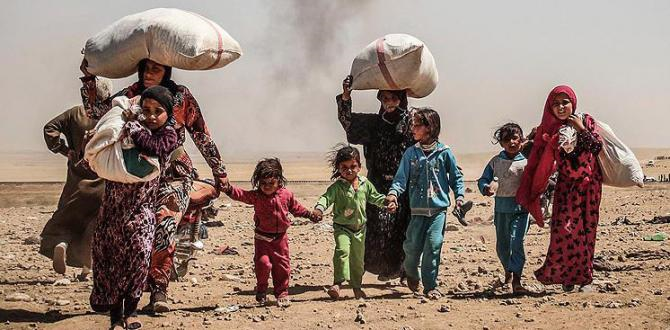 Izbjeglička kriza
Turska je trenutačno na prvom mjestu u svijetu po broju izbjeglica koje se u njoj nalaze te je na izravnu pomoć izbjeglicama potrošeno šest milijardi USD.
Visoki povjerenik UN-a za izbjeglice António Guterres (ožujak 2015.)

Kao donator, Turska je:
na prvom mjestu prema postotku BDP-a (0,21 %)
na trećem mjestu gledajući ukupan iznos
Izvješće o humanitarnoj pomoći na svjetskoj razini za 2014.
Upravljanje problemom
Državna agencija za upravljanje katastrofama AFAD koordinacijsko je tijelo za humanitarne potrebe Sirijaca u Turskoj
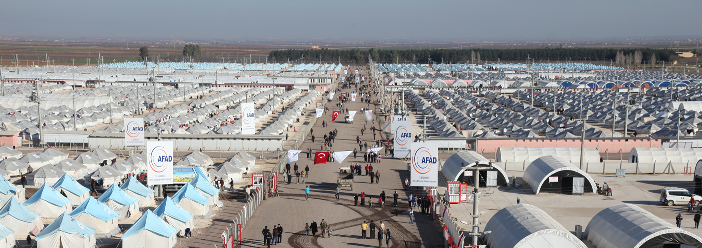 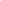 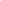 Izbjeglički kampovi
Većina sirijskih izbjeglica dolazi iz područja u blizini sirijsko-turske granice.
Više od 260 tisuća izbjeglica nalazi se u 26 kampova u 10 gradova.
Pružene usluge u kampovima
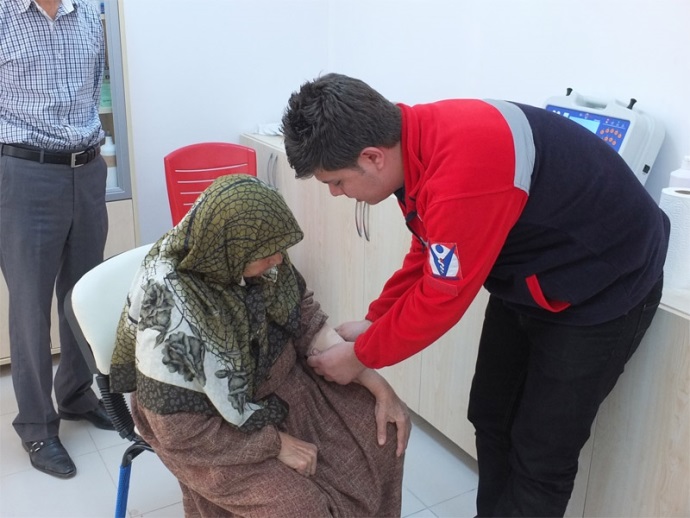 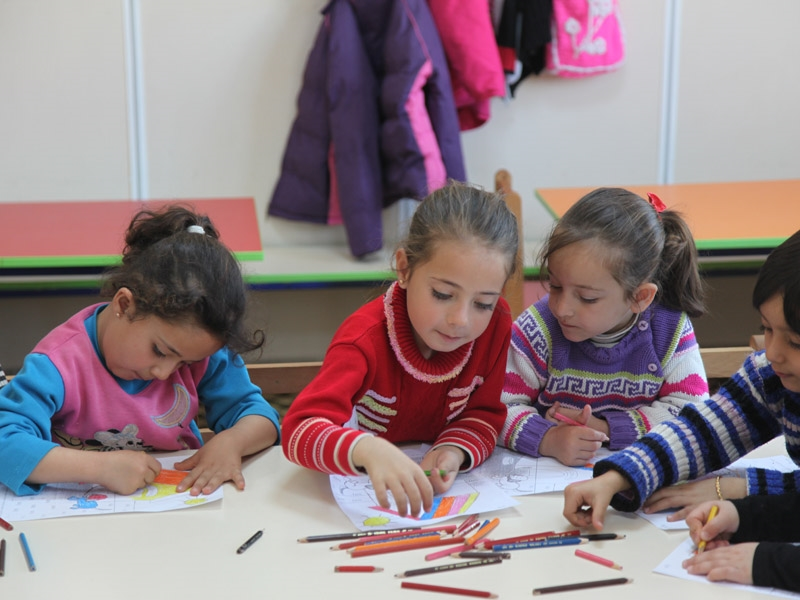 Urbane zajednice izbjeglica
Više od dva milijuna izbjeglica živi izvan kampova,
u gradovima.
Ekonomske posljedice
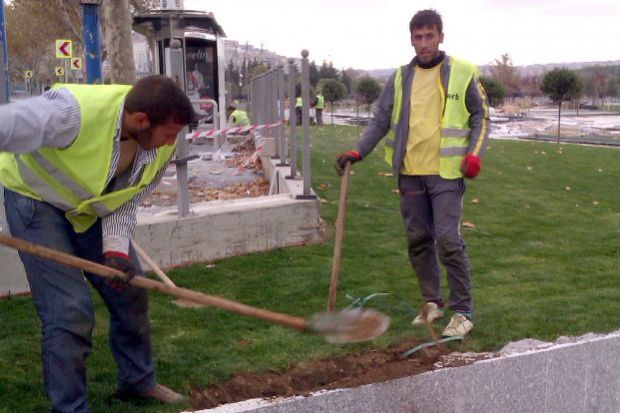 Utjecaj na gospodarstvo
Proračunski izazovi
Turska je potrošila više od 10 milijardi USD 

Strani doprinosi iznose 0,4 milijarde USD

Godišnje se potroše dvije milijarde USD

0,3 % BDP-a
Proračunski izazovi
Razvoj proračunskih  rashoda i prihoda
2004’ten bu yana Maastricht Kriterini sağladık
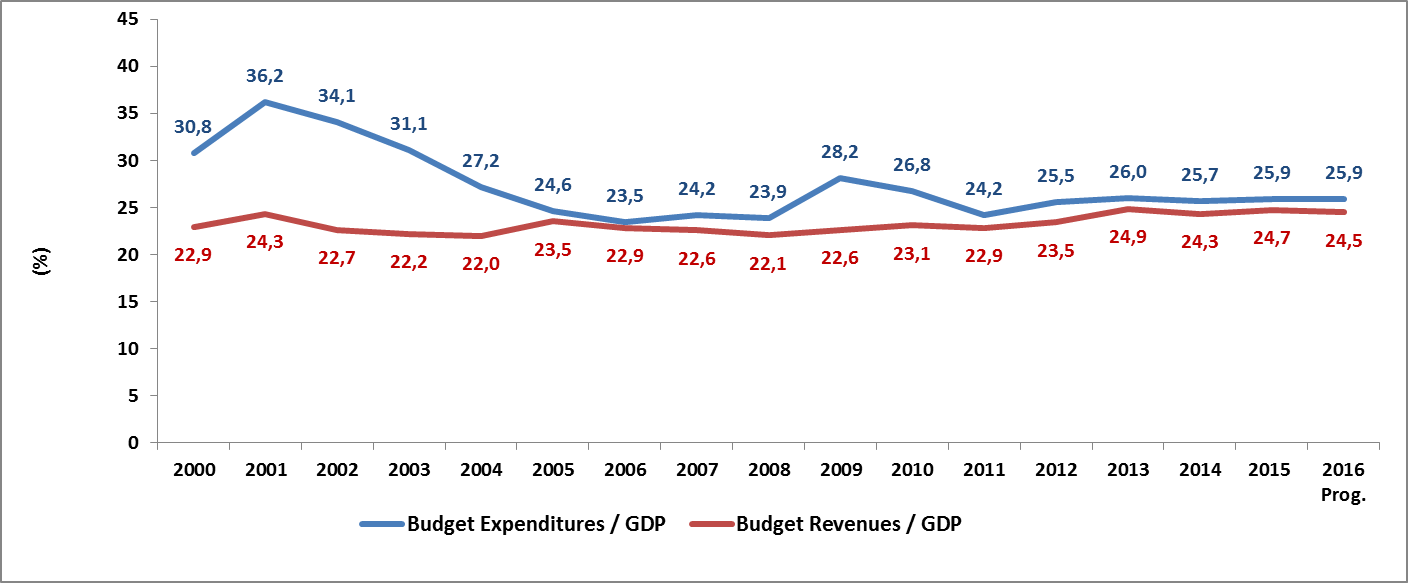 Proračunski rashodi/ BDP
Proračunski prihodi/ BDP
12
Razvoj rashoda za kamate
2004’ten bu yana Maastricht Kriterini sağladık
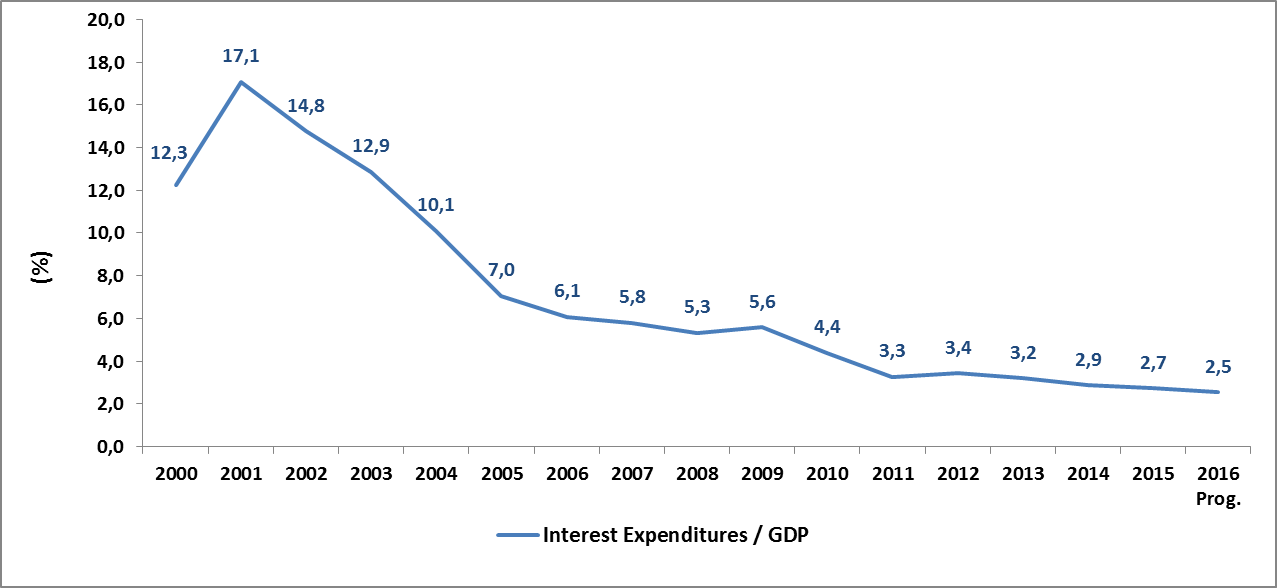 Rashodi za kamate/ BDP
13
Razvoj proračunskog deficita
2004’ten bu yana Maastricht Kriterini sağladık
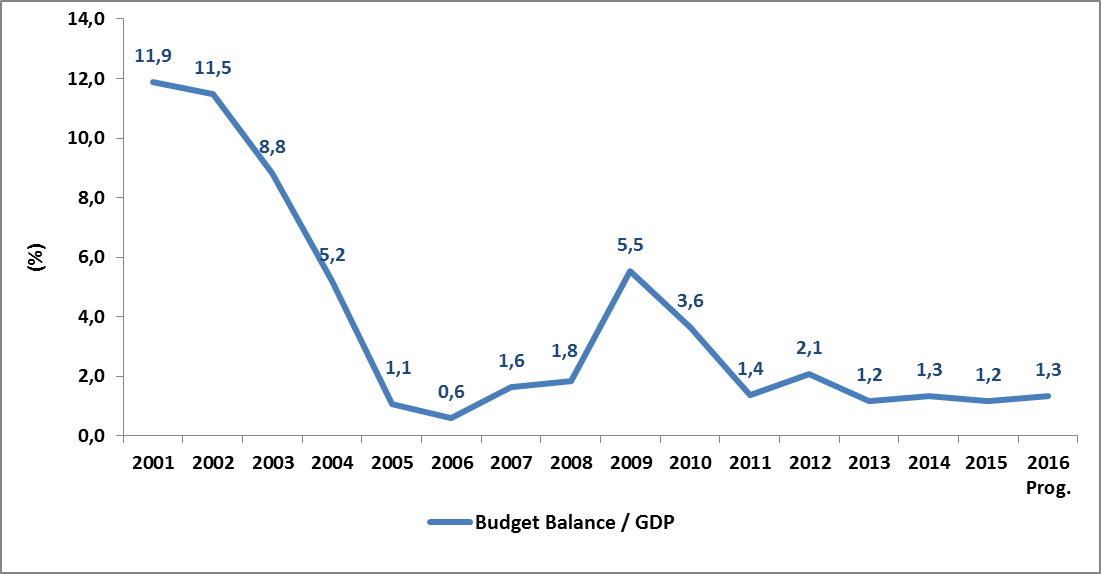 Proračunski saldo/ BDP
14
Dug opće države definiran prema EU mjerilima / BDP (%)
2004’ten bu yana Maastricht Kriterini sağladık
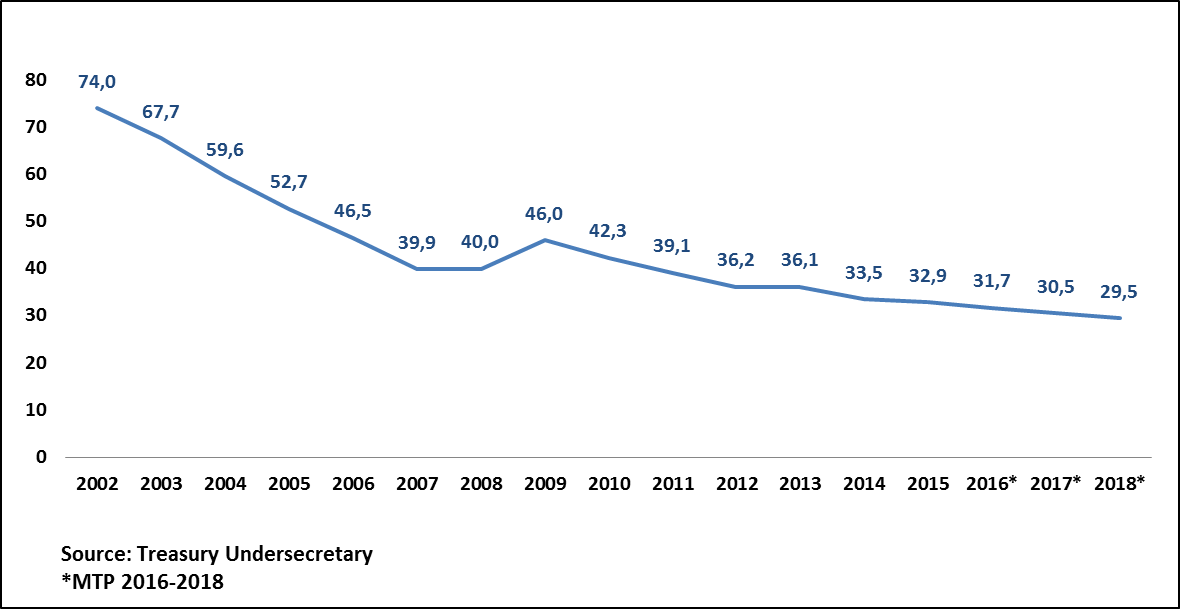 Izvor: Podtajništvo riznice
15
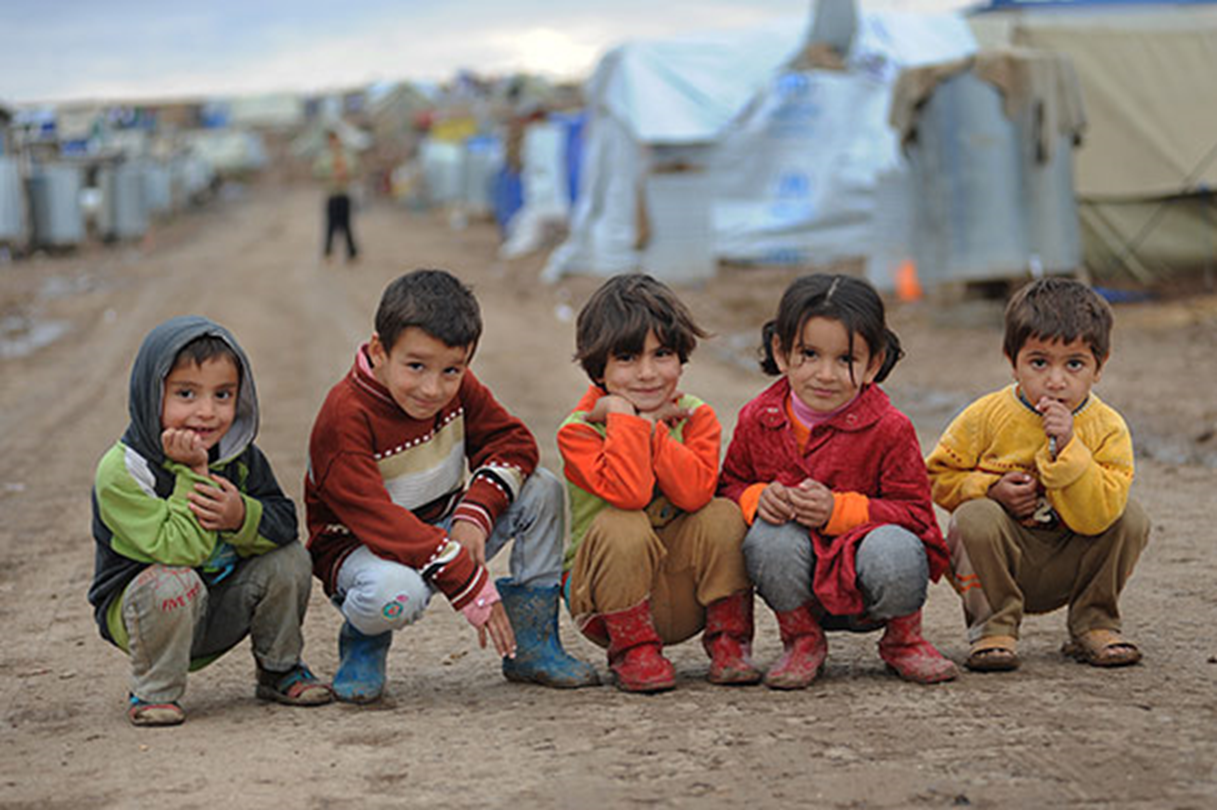 Mir kod kuce, 
mir u svijetu